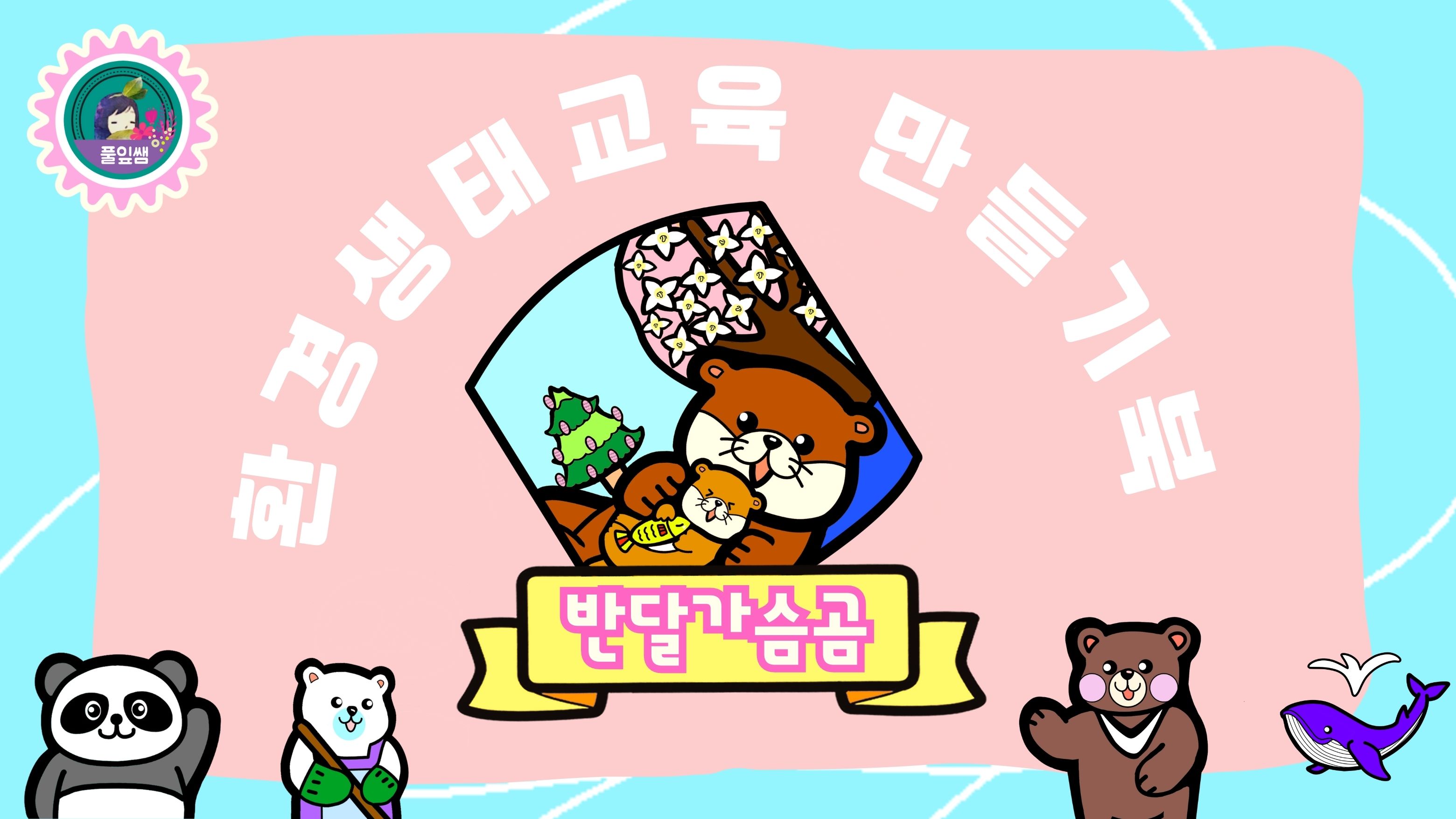 멸종위기 동물인 반달가슴곰과
이상기후 현상에 대해 알아보고, 
일기예보 세트장을 꾸며 역할놀이를 해 보아요!
활동 1
멸종위기 동물인 
반달가슴곰에 대해 알아 보아요!
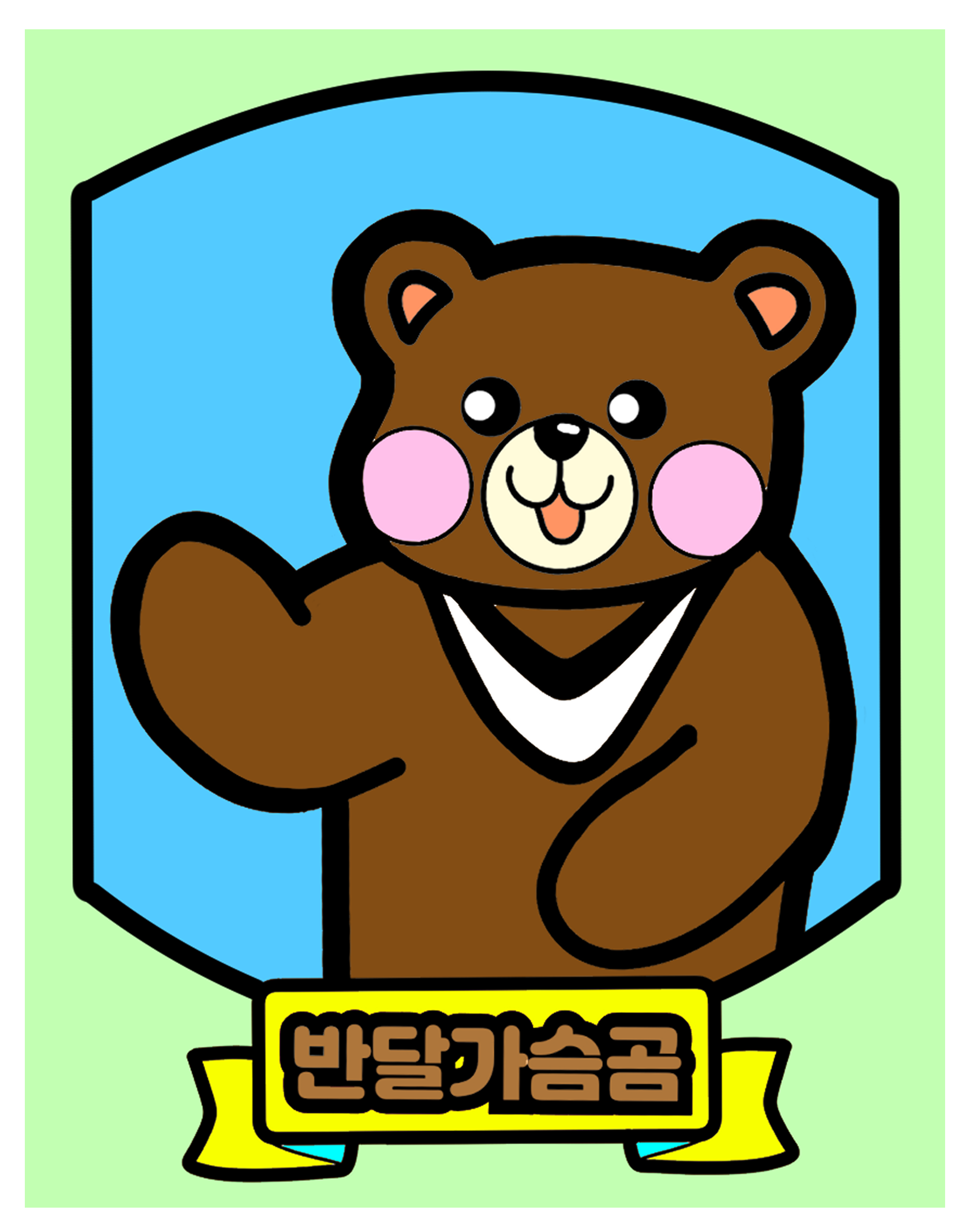 멸종위기 동물
반달가슴곰은 몸길이가 약 1.9m 정도이고 
몸무게는 수컷은 보통 60~140 kg, 
암컷은 수컷의 절반 정도 몸무게예요. 
주로 벚나무 열매, 산딸기, 다래 등의 
식물성 먹이를 먹는데 그중 도토리를 
가장 좋아한다고 합니다.
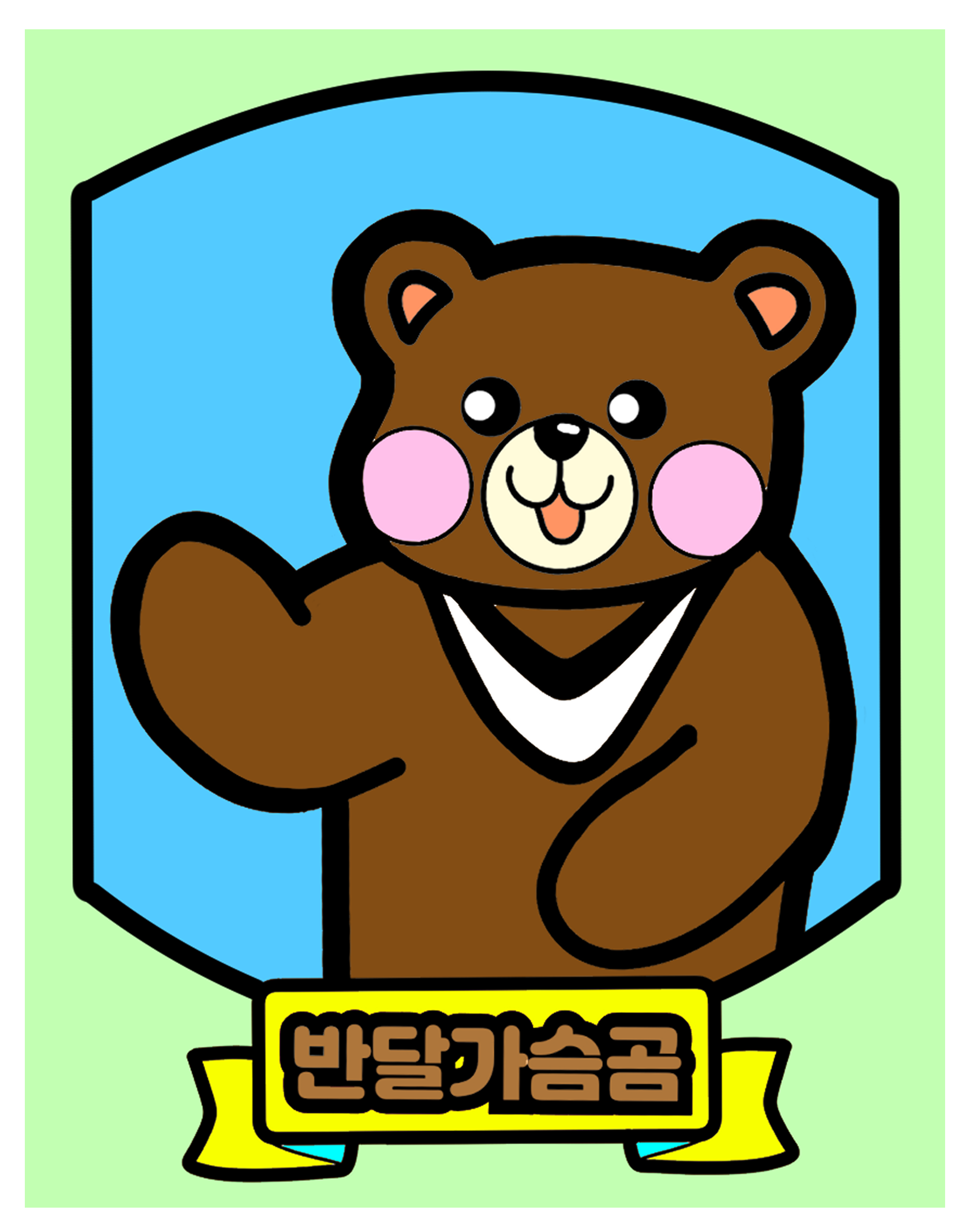 멸종위기 동물
그밖에  곤충의 애벌레나 가재, 작은 
물고기 등을 잡아먹으며 먹이가 부족할 
때에는 식물의 사체나 옥수수 등의 
농작물을 먹는다고 해요.
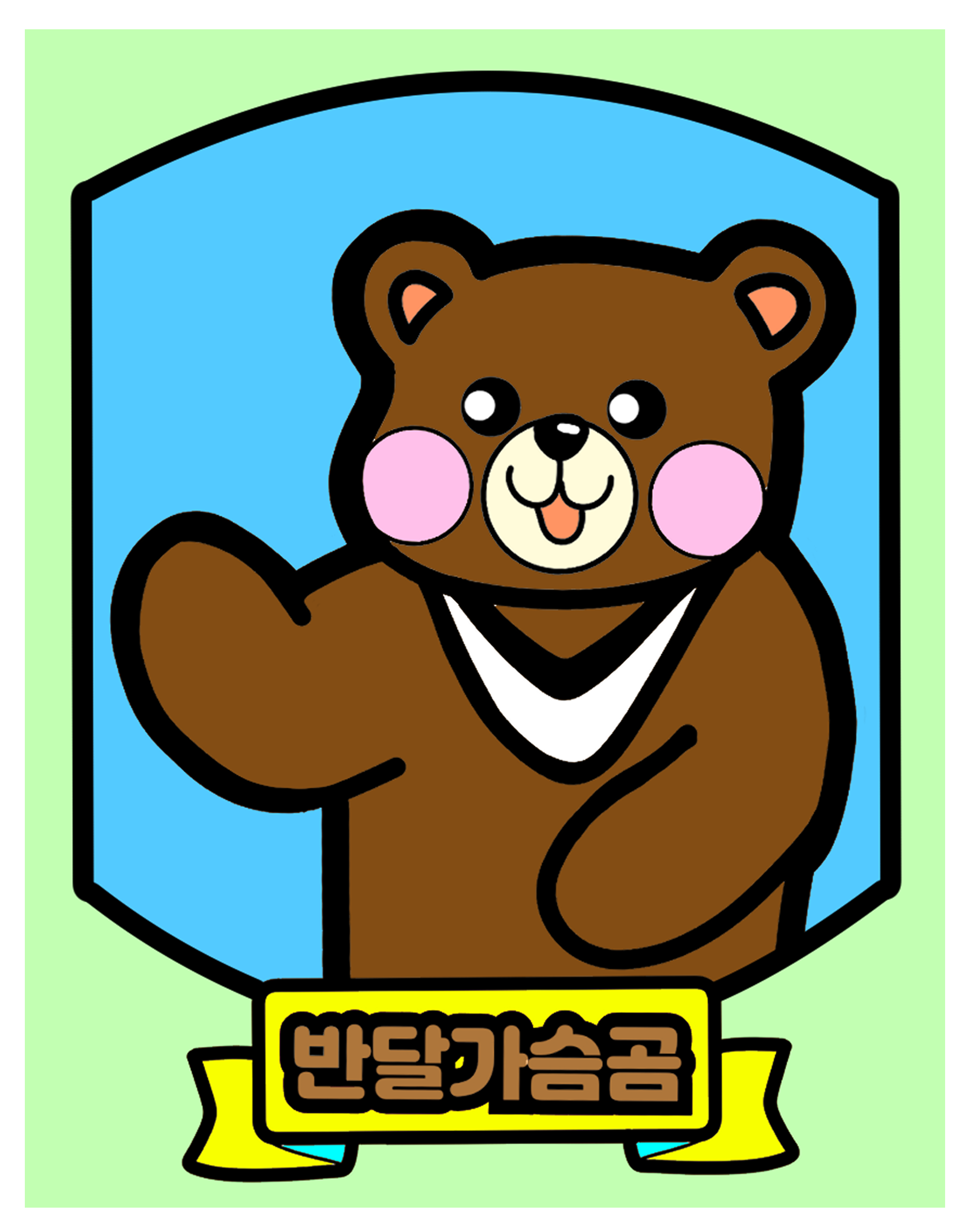 멸종위기 동물
우리나라의 높은 산에서 살고 있는 
반달가슴곰은 천연기념물로 지정되었고, 멸종 위기 야생생물 1급으로 지정되어 보호받고 있어요.
활동 2
이상기후 현상이란 
무엇일까요?
활동 3
일기예보 세트장을 꾸며 
역할놀이를 해 보아요!